Figure 1 Choosing the smallest degree of wrong when evaluating two specific situations.
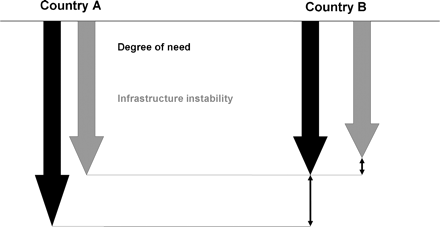 Public Health Ethics, Volume 2, Issue 1, April 2009, Pages 89–99, https://doi.org/10.1093/phe/phn042
The content of this slide may be subject to copyright: please see the slide notes for details.
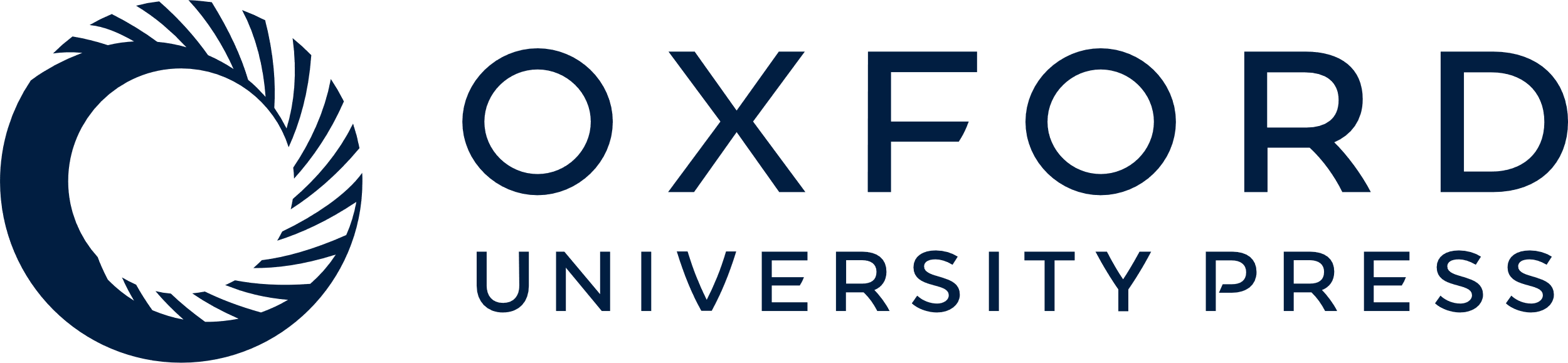 [Speaker Notes: Figure 1 Choosing the smallest degree of wrong when evaluating two specific situations.


Unless provided in the caption above, the following copyright applies to the content of this slide: © Oxford University Press 2009]